Centrum psychologické podpory, z. s.
Výroční zpráva 2018
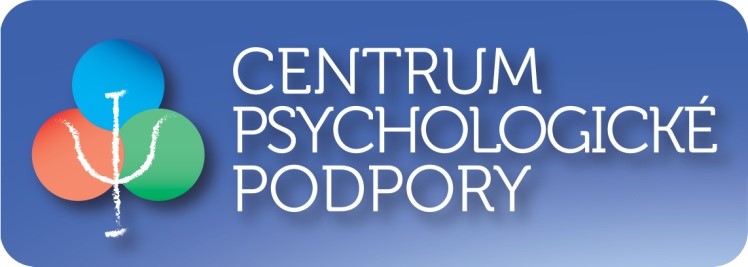 Obsah
Slovo ředitele
Centrum psychologické podpory, z. s. se stalo organizací, která již pátým rokem naplno funguje nejenom pro klienty z Vrchlabí a jeho okolí, ale i pro spolupracující organizace a jednotlivce, jako jsou například oddělení sociálně právní ochrany dětí, školy, místní lékaři, psychologové, psychiatři. Zájem o naše služby je značný, dlouhodobě převyšuje naše kapacitní možnosti. Řešíme tuto situaci v součinnosti s městem Vrchlabí a Krajským úřadem Královehradeckého kraje. Většina měst a obcí se v posledním období zapojila do spolupráce a podporují také finančně naši činnost, bohužel nedá se to ale říci o všech. Otázkou zůstává, zda si představitelé některých obcí myslí, že jejich občané se bez pomoci psychologa nebo psychoterapeuta obejdou, nebo se prostě jenom „vezou“ bez vlastního přispění.
Centrum psychologické podpory, z. s.
Centrum psychologické podpory, z. s (v textu dále „CPP, z. s.“ nebo „poradna“) je nestátní nezisková organizace. 
IČ: 03359344.
Sídlo: Dolní Branná 266, 543 62 Dolní Branná, od 1.7.2018 Horní Lánov 67, 543 41 Lánov
Provozovna: Komenského 1248, 543 01 Vrchlabí.
Právní forma: zapsaný spolek, Krajským soudem Hradec Králové registrován dne 19. 9. 2014, pod spisovou značkou L 9843. 
Forma poskytování služeb: ambulantní.
Organizační struktura
Centrum psychologické podpory, z. s.
Otevírací doba: Po 12:00  – 19:30Út   9:00  – 15:00                               St  14:30  - 18:00                                    Čt   8:30  – 18:00Pá 12:00  – 16:00


Služby jsou poskytovány na adrese: Komenského 1248, 543 01 Vrchlabí.
Služby poradny jsou poskytovány bezplatně. Výjimečně poskytujeme fakultativní (placené) služby.
Tel.: 603 283 743 sociální pracovníklinka byla dostupná v úterý až středu   v rámci otevírací doby 
Tel: 603 745 282 ředitel poradny
Email: cpp@poradna-vrchlabi.cz
Web: www.poradna-vrchlabi.cz
Registrace a pověření
Jako sociální služba poskytující odborné sociální poradenství, bylo Centrum psychologické podpory,  z. s., registrováno MPSV dne 24. 10. 2014. 
Služba je poskytována od 2. 1. 2015. ID služby v Registru poskytovatelů sociálních služeb: 8615860.


Rozhodnutím Krajského úřadu Královéhradecké kraje ze dne 31. 10. 2014 je naše poradna, dle § 49 odst. 1 zákona č. 359/1999 Sb., ve spojení se zákonem                 č. 500/2004 Sb., správní řád, ve znění pozdějších předpisů, pověřena k výkonu sociálně-právní ochrany dětí v rozsahu dle § 48 téhož zákona.
Cílová skupina osob
Klientem Centra psychologické podpory, z. s., může být člověk starší                 3 let, který se ocitl v nepříznivé sociální situaci pro akutní či chronickou krizi v osobním, partnerském či rodinném životě a tuto situaci nedokáže vyřešit vlastními silami ani pomocí jiných veřejně dostupných služeb. nebo je touto situací ohrožen, dále rodinám s dětmi.
Služby jsou určeny dětem od tří let a dospělým, jednotlivcům, párům       i celým rodinám.
Územní vymezení: Královéhradecký kraj, přednostně Vrchlabsko.
Našimi klienty jsou zejména osoby s nízkou nebo žádnou podporou svých nejbližších, se špatnými životními návyky, osoby ohrožené závislostí na návykových látkách či rizikovým chováním (gambling, apod.),
Poslání a cíle organizace
Posláním organizace je poskytovat dostupné, odborné, bezplatné psychologické a terapeutické poradenství lidem v nepříznivé sociální situaci, napomáhat lidem orientovat se ve své situaci a pomoci nalézt řešení obtíží k dosažení a udržení přiměřené psychické a sociální pohody, poskytovat podporu lidem v krizových  a náročných životních situacích, napomáhat harmonizaci v rodinných, partnerských a pracovněprávních vztazích, posilování rodičovských kompetencí, atd.

Základním cílem naší práce je poskytovat odborné sociální poradenství za účelem řešení akutních problémů klienta. Počítáme se střednědobou intervencí, během které je klientovi poskytnuta podpora a doprovázení v jeho problému do té míry, kdy se klient v problému orientuje, nalezne možná řešení a bude mít sílu je realizovat. 

Naše práce v rámci odborného sociálního poradenství nezahrnuje dlouhodobou terapii nebo resocializační a edukační činnost.
Činnost poradny
Příklady potřeb klientů: 

Pomoc při obnově kontaktu s přirozeným sociálním prostředím.
Zlepšení schopnosti komunikovat, řešit konfliktní situace a výchovné problémy.
Úprava kontaktu s dítětem a další rozvodová problematika.
Řešení osobních krizí, ztráty smyslu a radosti ze života, zdravé sebepojetí.
Prostory poradny
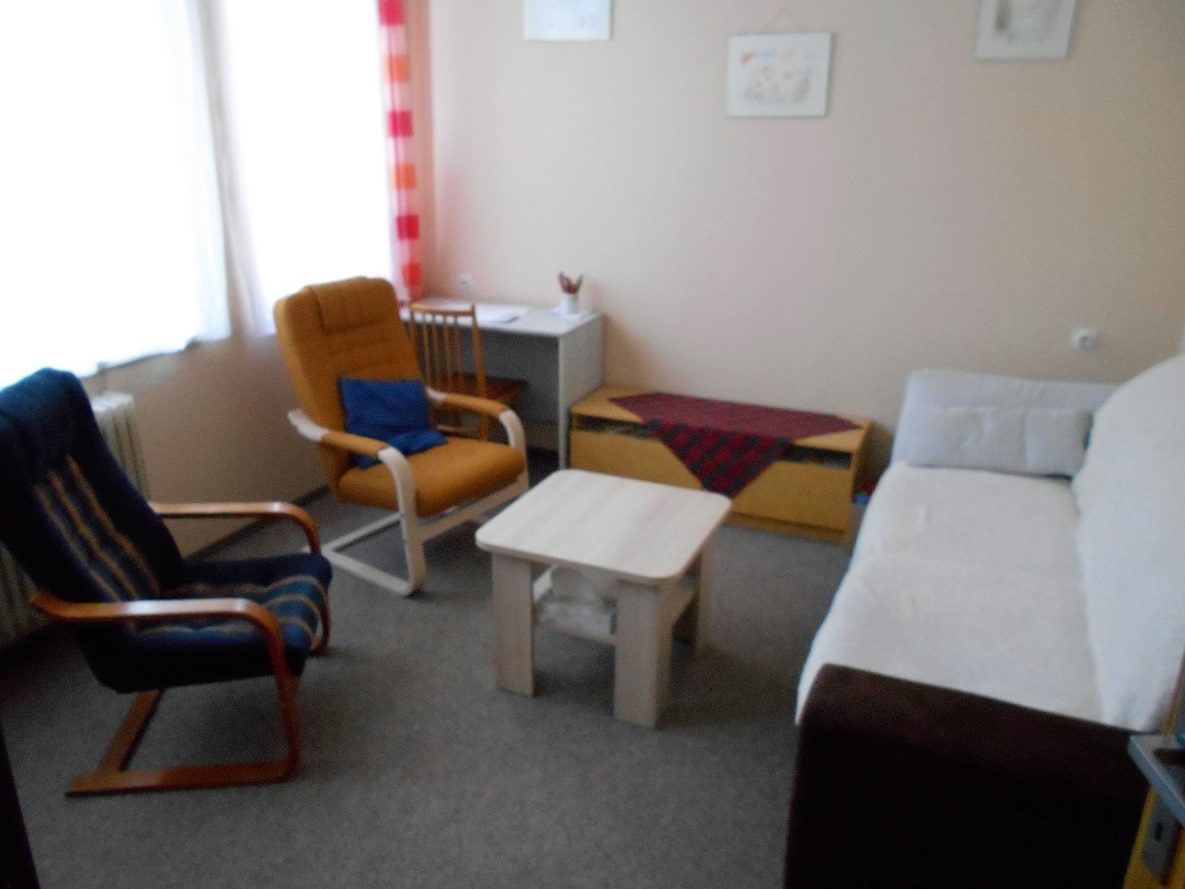 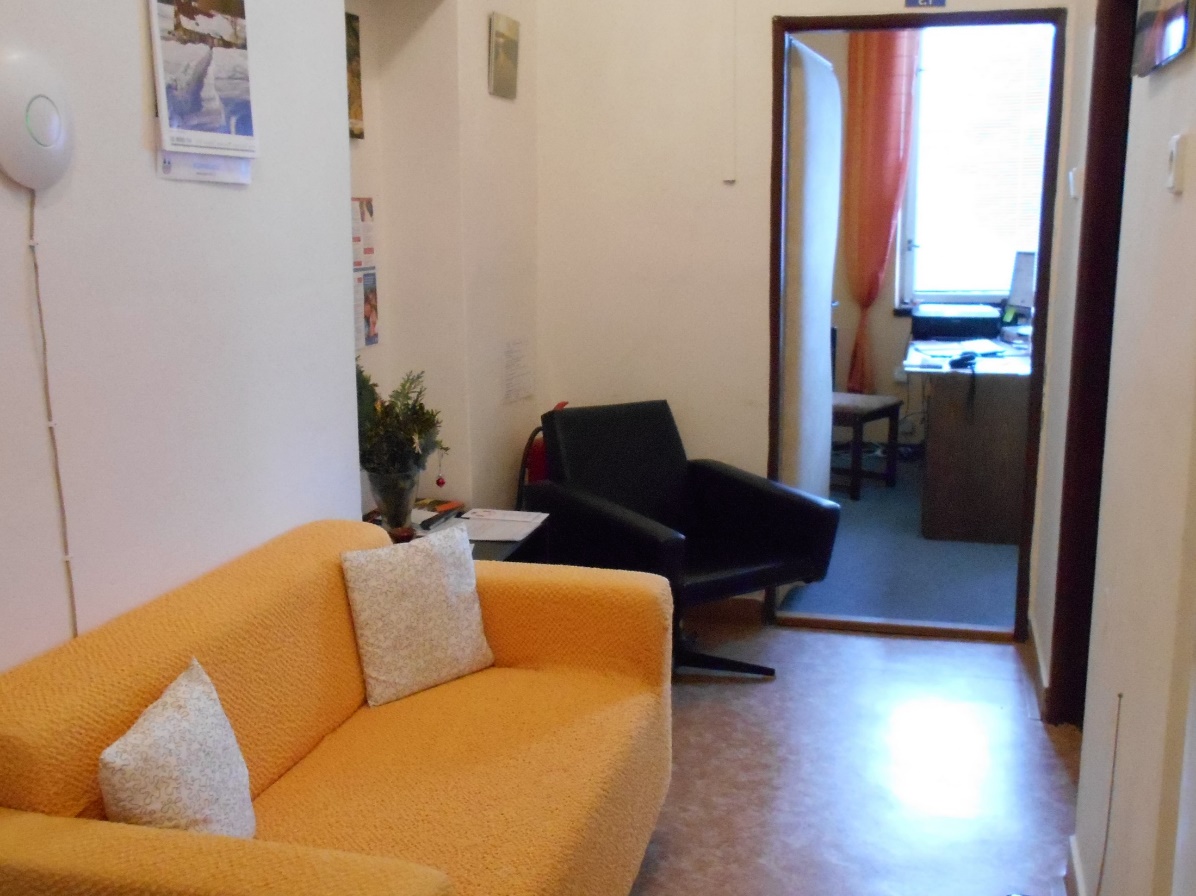 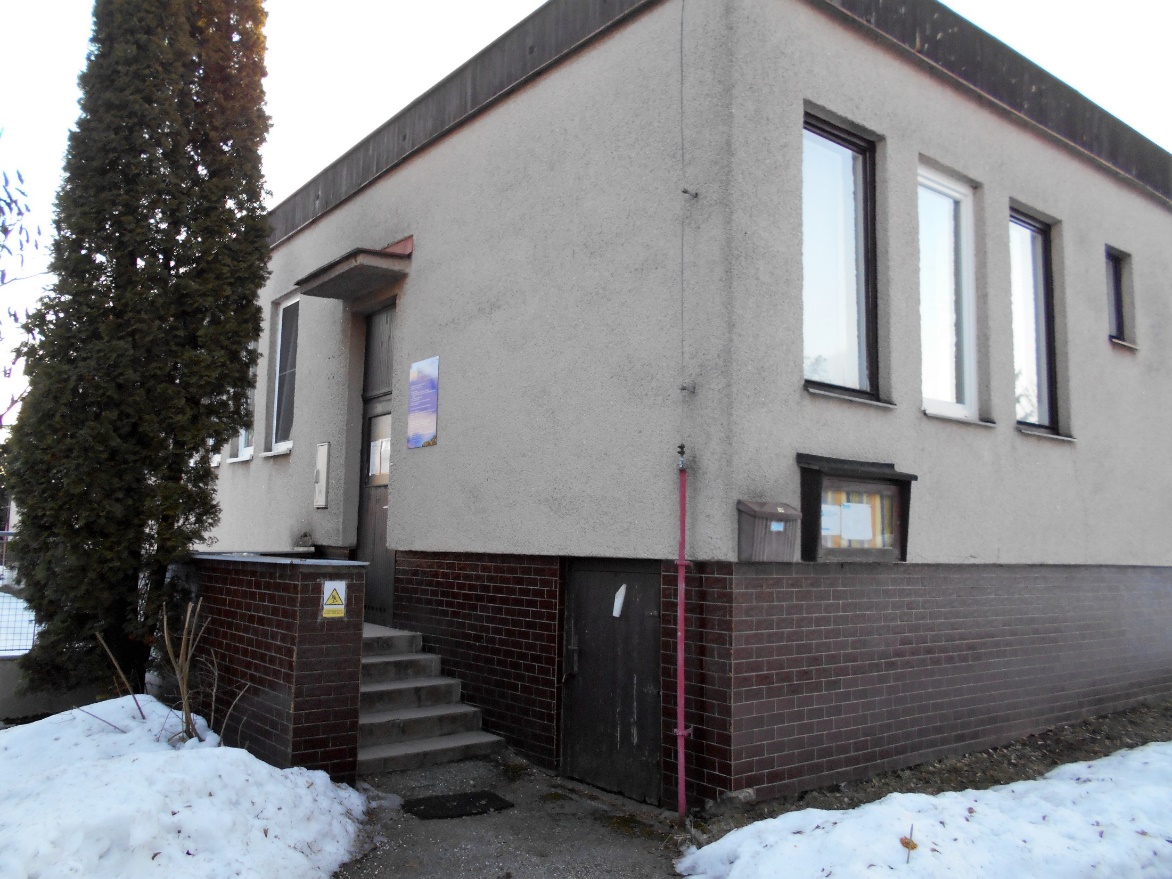 Činnosti v rámci pověření k SPOD
Rozhodnutím Krajského úřadu Královéhradeckého kraje ze dne 31. 10. 2014 je naše organizace dle ustanovení § 48 odst. 2 zákona č. 359/1999 Sb., pověřena k výkonu sociálně-právní ochrany dětí v rozsahu:
Pomoc rodičům při řešení výchovných nebo jiných problémů souvisejících               s péčí dítě (§ 11 odst. 1 písm. a) zákona č. 359/1999 Sb.).
Poskytování nebo zprostředkování poradenství rodičům při výchově a vzdělávání dítěte a při péči o dítě zdravotně postižené (§ 11 odst. 1 písm. b) zákona č. 359/1999 Sb.).
Pořádání přednášek a kurzů zaměřených v rámci poradenské činnosti na řešení výchovných, sociálních a jiných problémů souvisejících s péčí o dítě a jeho výchovu (§ 11 odst. 1 písm. c) zákona č. 359/1999 Sb.).
V roce 2018 se na výkonu činností v rámci pověření SPOD podíleli:
PhDr. Eva Březinová, psycholožka, rodinná poradkyně.
Mgr. et Mgr. Jarmila Kupčeková, psycholožka, rodinná poradkyně, do 30.6.2018.
PhDr. Miroslav Novotný, ředitel, rodinný poradce.
Mgr. Martin Kracík, rodinný poradce.


Veškeré aktivity v rámci pověření SPOD byly vykonávány na adrese provozovny CPP, z. s., Komenského 1248, 543 01 Vrchlabí a v rámci případových konferencí na MÚ Vrchlabí, odboru sociálním a zdravotním, na adrese  Krkonošská 8, 543 01 Vrchlabí.
Statistika činnosti
Počty konzultací dle obcí
Dotace a dary
Financování  činnosti Centra psychologické podpory, z. s., bylo v roce 2018 vícezdrojové:  

Dotace KHK  					    					        93.000,- Kč
Dotace MPSV										   1.164.160,- Kč
Dotace MěÚ Vrchlabí				   			            145.000	,- Kč  
Dar obce Kunčice nad Labem							    6.000,- Kč
Dotace obce Hostinné				        				  10.000,- Kč
Dar obce Lánov				        			    			    8.000,- Kč
Dar obce Rudník										    3.000,- Kč
Dotace Jilemnice 										    3.800,- Kč
Celkový přehled využití dotací
Celková finanční zpráva
Rozvaha
Účetní závěrka - komentář
Zhodnocení výsledků hospodaření:
     Organizace započala svou činnost v roce 2015. Výnosy z vlastní činnosti v roce 2018 činily Kč 9 992,-. Výnosy z dotace MPSV za rok 2018 činily Kč 1 164 160,-,  provozní dotace od města Vrchlabí Kč 145 000,-, další dotace a dary od malých obcí Kč 27 800,- celkem.
     Dotace na investice pro rok 2018 nebyly poskytnuty. 
     Celkové náklady na činnost k 31. 12. 2018 činily celkem Kč 1 339 823,-, výnosy činily Kč 1 346 952,-. Hospodářský výsledek činil Kč 7 129,-.
Investiční činnost:
     Organizace neobdržela v roce 2018  žádné finanční prostředky na investice.                     V období  1. 1. - 31. 12. 2018 nebyly žádné investice pořízeny. 
Pracovníci a mzdové prostředky:
     Objem osobních nákladů k 31. 12. 2018 činil Kč 1 157 761,-. Evidenční přepočtený počet zaměstnanců v roce 2018 činil 2,1 úvazku.
Doplňková činnost: Doplňková činnost nebyla v roce 2018 realizována.
Účetní závěrka - pokračování
Péče o spravovaný majetek : 
     Ve sledovaném období byla provedena inventarizace pokladní hotovosti a zůstatků bankovních účtů k 31. 12. 2018 – zjištěné stavy souhlasily se stavy                           v účetnictví. 
Závazky a pohledávky: 
     V souladu s platnými účetními předpisy bylo v roce 2018 účtováno o účtech 321 – Dodavatelé. Další závazky jsou daň z příjmu ze závislé činnosti, odvody na sociální a zdravotní pojištění, závazky vůči zaměstnancům. Žádný z uvedených závazků není po lhůtě splatnosti. 
Hodnocení hospodaření s dotacemi ze státního rozpočtu: 
     V roce 2018 byla organizaci poskytnuta provozní dotace z prostředků MPSV ČR Kč 1 164 160,-. Poskytnuté prostředky z dotace na přímé vzdělávání byly čerpány          v plné výši. 
     Organizaci byl poskytnut příspěvek na provoz z rozpočtu města Vrchlabí        v celkové výši Kč 145 000,-. Prostředky z poskytnuté dotace byly čerpány v plné výši.
Partneři
Naše činnost byla realizována za finanční pomoci měst a obcí, MPSV a Královéhradeckého kraje.
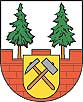 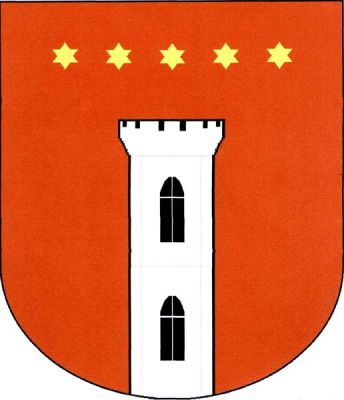 OBEC LÁNOV
OBEC RUDNÍK
MĚSTO VRCHLABÍ
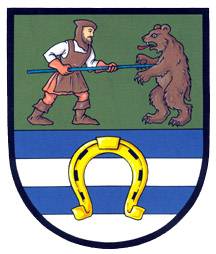 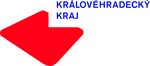 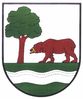 KRÁLOVÉHRADECKÝ KRAJ
OBEC KUNČICE NAD LABEM
MĚSTO JILEMNICE
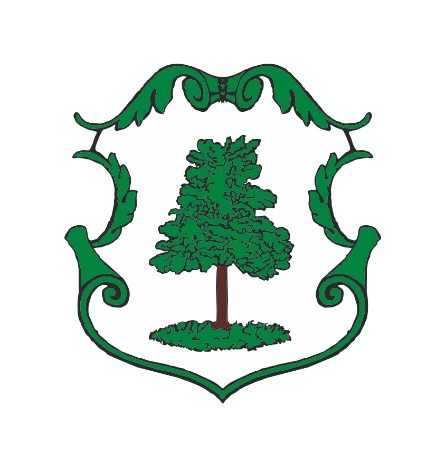 MINISTERSTVO PRÁCE A SOCIÁLNÍCH VĚCÍ
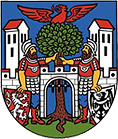 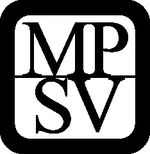 MĚSTO HOSTINNÉ
Poděkování
Děkujeme všem klientům, obcím a Krajskému úřadu Královehradeckého kraje, rovněž MPSV a všem kolegům, kteří s námi spolupracují a dávají nám možnost zažít radost z naší spolupráce a pocit, že tato práce má smysl.